মাল্টিমিডিয়া শ্রেণিতে স্বাগত
মোমিন আহমেদ সহকারী শিক্ষক, সৃজনী উচ্চ বিদ্যালয় 
সদর, জয়পুরহাট।Email: mominvp@gmail.comil.comমোবাইল- ০১৭১০৩৫৯০৫৩
শ্রেণিঃ ৭ম  বিষয়ঃ বিজ্ঞান  অধ্যায়ঃ পঞ্চম
সময়ঃ ৫০মিনিট তারিখঃ ২৬/০২/২০২০ খ্রিঃ
Modern Portfolio Presentation
নিচের ছবিতে কী দেছ?
নিচের ছবিতে কী দেখছ?
ALLPPT Layout
Clean Text Slide 
for your Presentation
নিচের ছবিতে কী দেখছ?
ONLINE DIAGNOSIS
ALLPPT.com
মোটাসোটা মানুষ
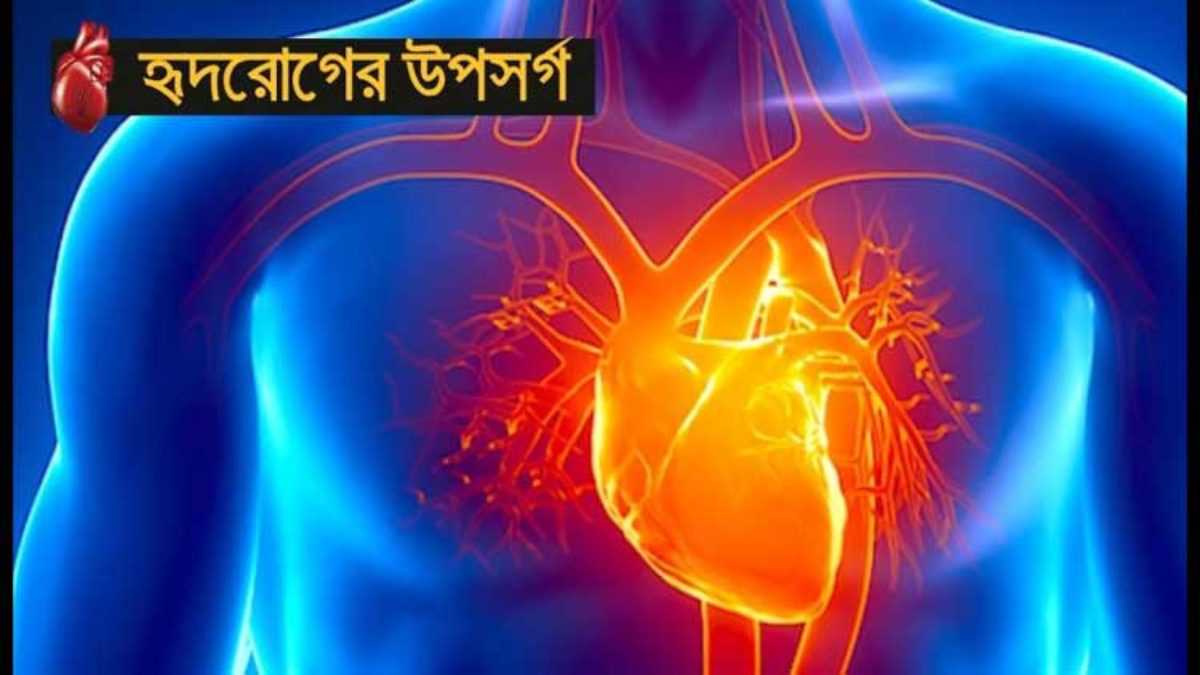 নিচের ছবিতে কী দেখছ?
ALLPPT Layout
Clean Text Slide 
for your Presentation
ONLINE DIAGNOSIS
Modern Portfolio Presentation
নিচের ছবিতে কী দেছ?
নিচের ছবিতে কী দেখছ?
ALLPPT Layout
Clean Text Slide 
for your Presentation
ONLINE DIAGNOSIS
ALLPPT.com
বুকের বাম পাশে ব্যাথা
ALLPPT Layout
Clean Text Slide 
for your Presentation
চল একটি ভিডিও দেখি
ONLINE DIAGNOSIS
ভিডিওটিতে কী দেখলে?
আজকের পাঠ
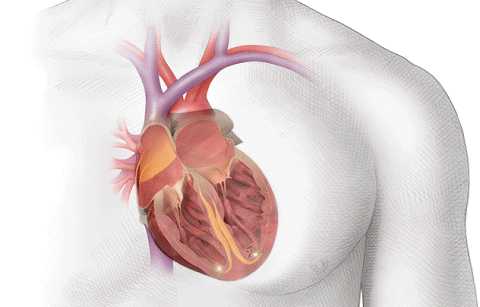 হৃদরোগ
শিখনফল
এই পাঠ শেষে শিক্ষার্থীরা…
৩
২
১
হৃদরোগ কী তা লিখতে পারবে;
হৃদরোগের কারণ ব্যাখ্যা করতে পারবে;
হৃদরোগের আক্রমণ থেকে রক্ষা পাওয়ার উপায় বর্ণনা করতে পারবে।
হৃদপিণ্ড হচ্ছে বক্ষগহ্বরের বাম দিকে দুই ফুসফুসের মাঝখানে অবস্থিত 
একটি মোচাকৃতির অঙ্গ
Modern Portfolio Presentation
নিচের ছবিতে কী দেছ?
নিচের ছবিতে কী দেখছ?
ALLPPT Layout
Clean Text Slide 
for your Presentation
ONLINE DIAGNOSIS
ALLPPT.com
সাধারণভাবে হৃদপিণ্ড, রক্তবাহী ধমনী ও শিরা,মস্তিষ্ক ও বৃক্ক সম্পর্কিত রোগকে হৃদরোগ বুঝায়
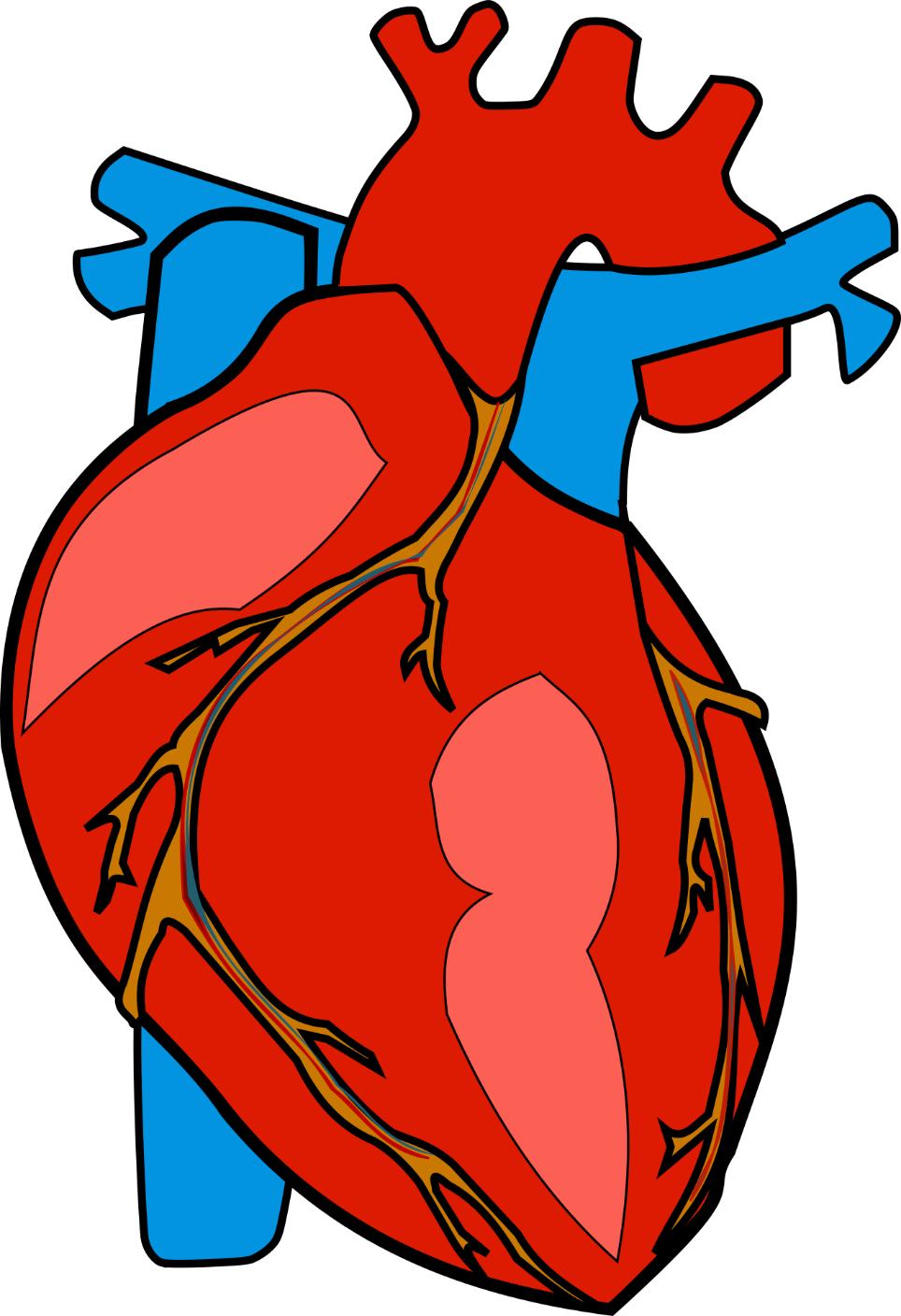 একক কাজ
হৃদপিণ্ড কী লিখ।
নিচের ছবিগুলোতে হৃদরোগের কোন কারণ দেখছ?
PRESENTATION
Simple Portfolio
AWESOME
Simple Portfolio
অধিক তেল ও চর্বিযুক্ত খাবার গ্রহণ করা
নিচের ছবিগুলোতে হৃদরোগের কোন কারণ দেখছ?
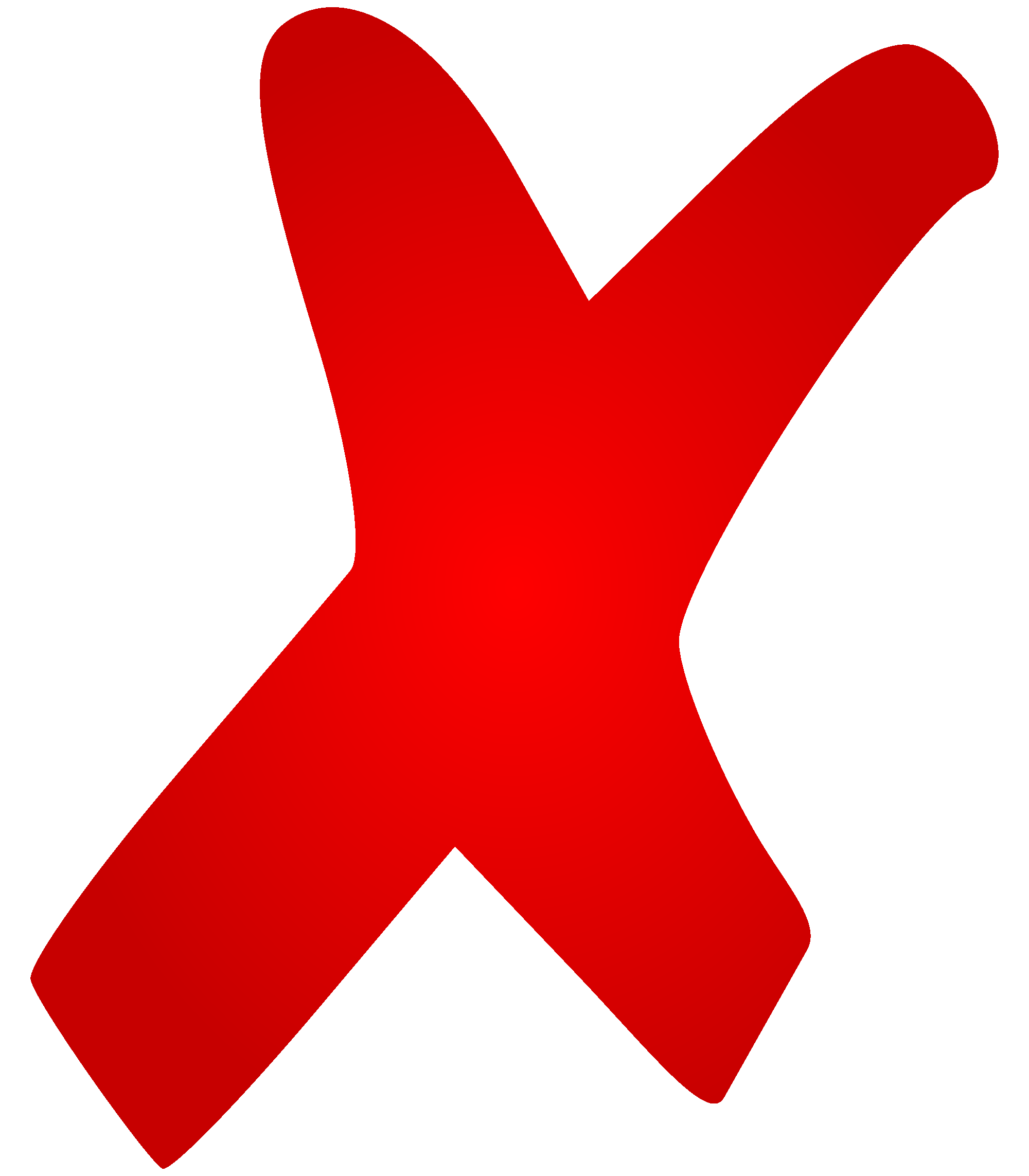 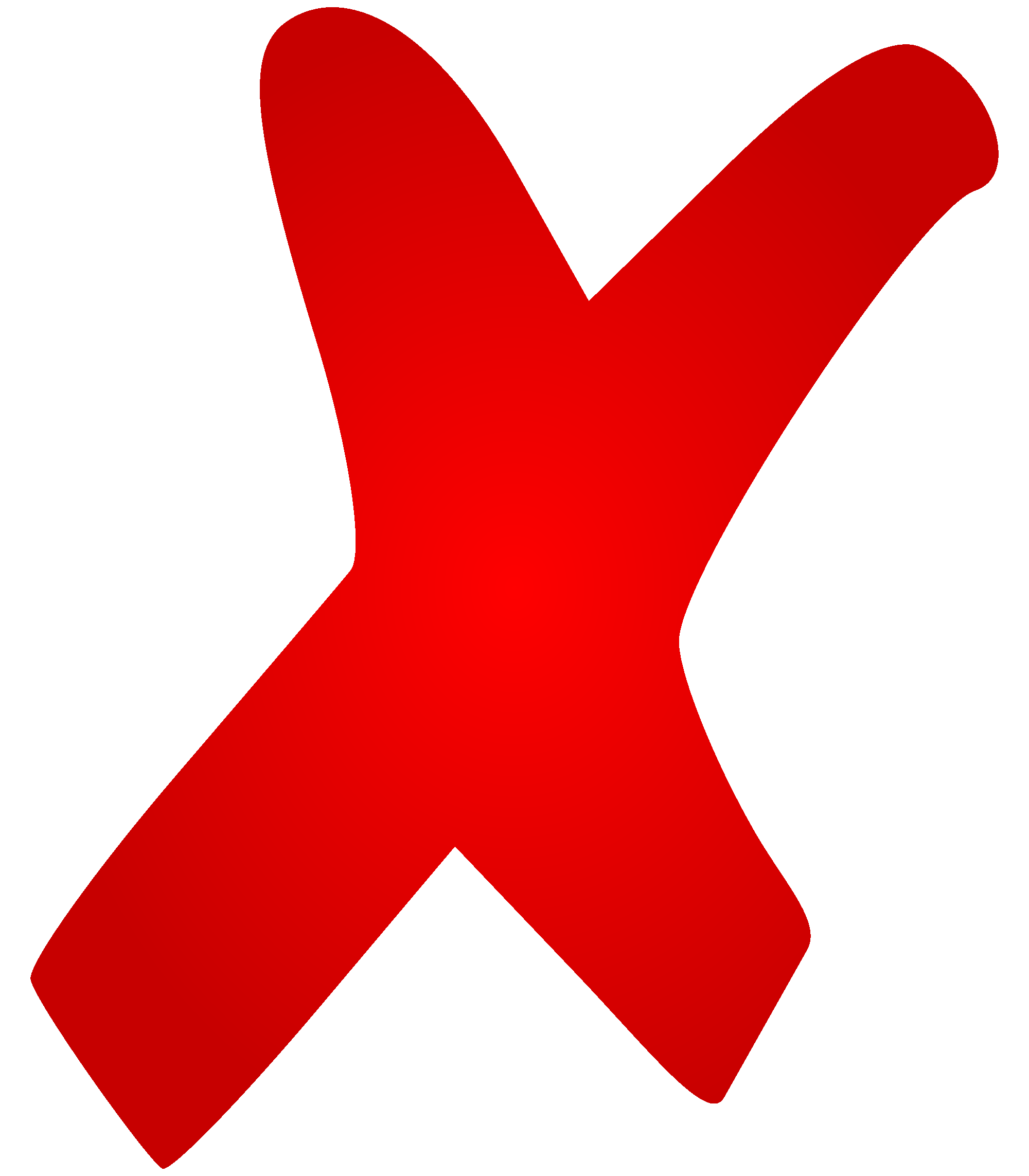 সুষম খাদ্য গ্রহণ না করা
Simple Portfolio
Simple Portfolio
নিচের ছবিতে হৃদরোগের কোন কারণ দেখছ?
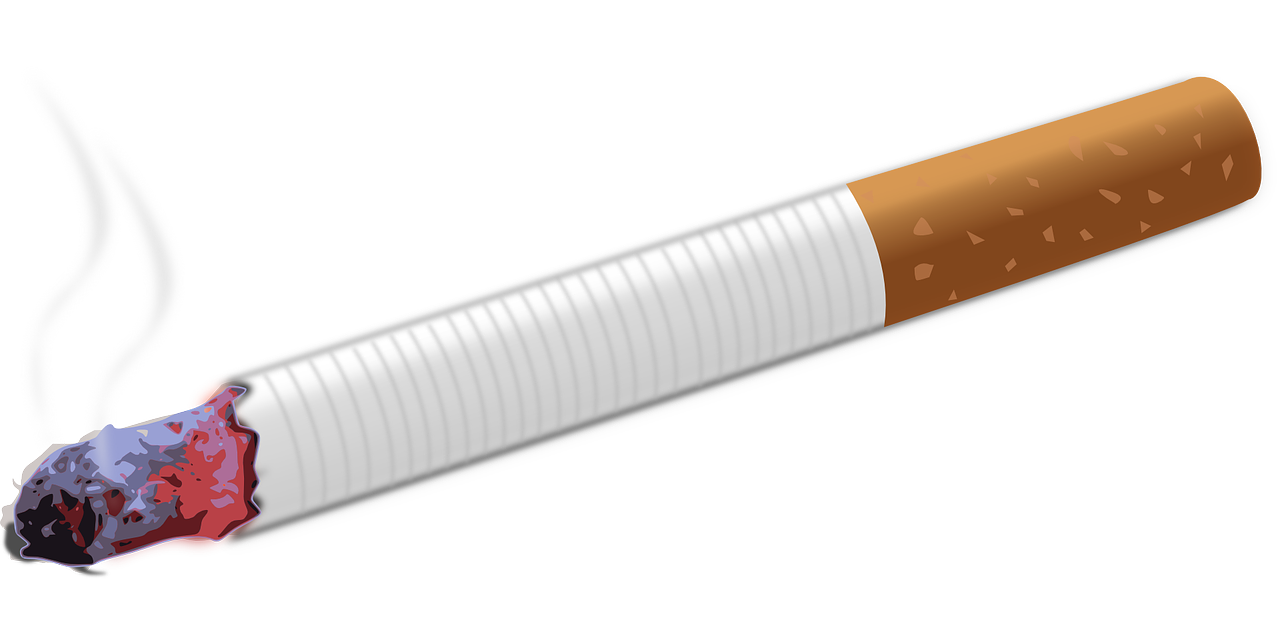 PRESENTATION
Simple Portfolio
AWESOME
Simple Portfolio
ধূমপান করা
নিচের ছবিগুলোতে হৃদরোগের কোন কারণ দেখছ?
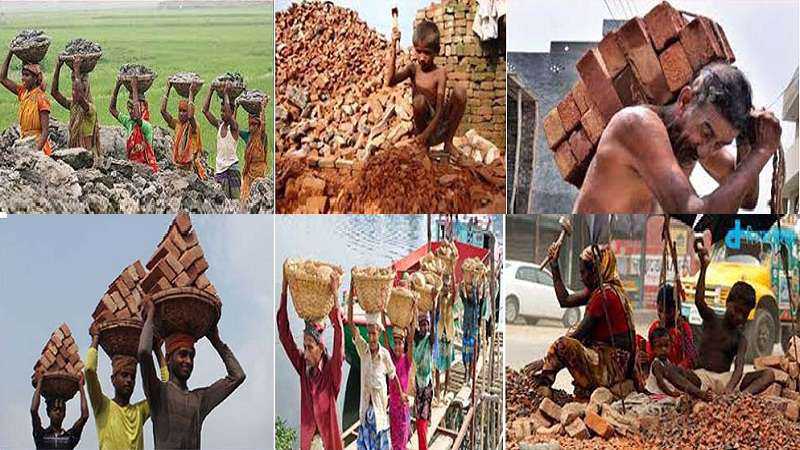 PRESENTATION
Simple Portfolio
অতিরিক্ত পরিশ্রম করা
Simple Portfolio
নিচের ছবিগুলোতে হৃদরোগের কোন কারণ দেখছ?
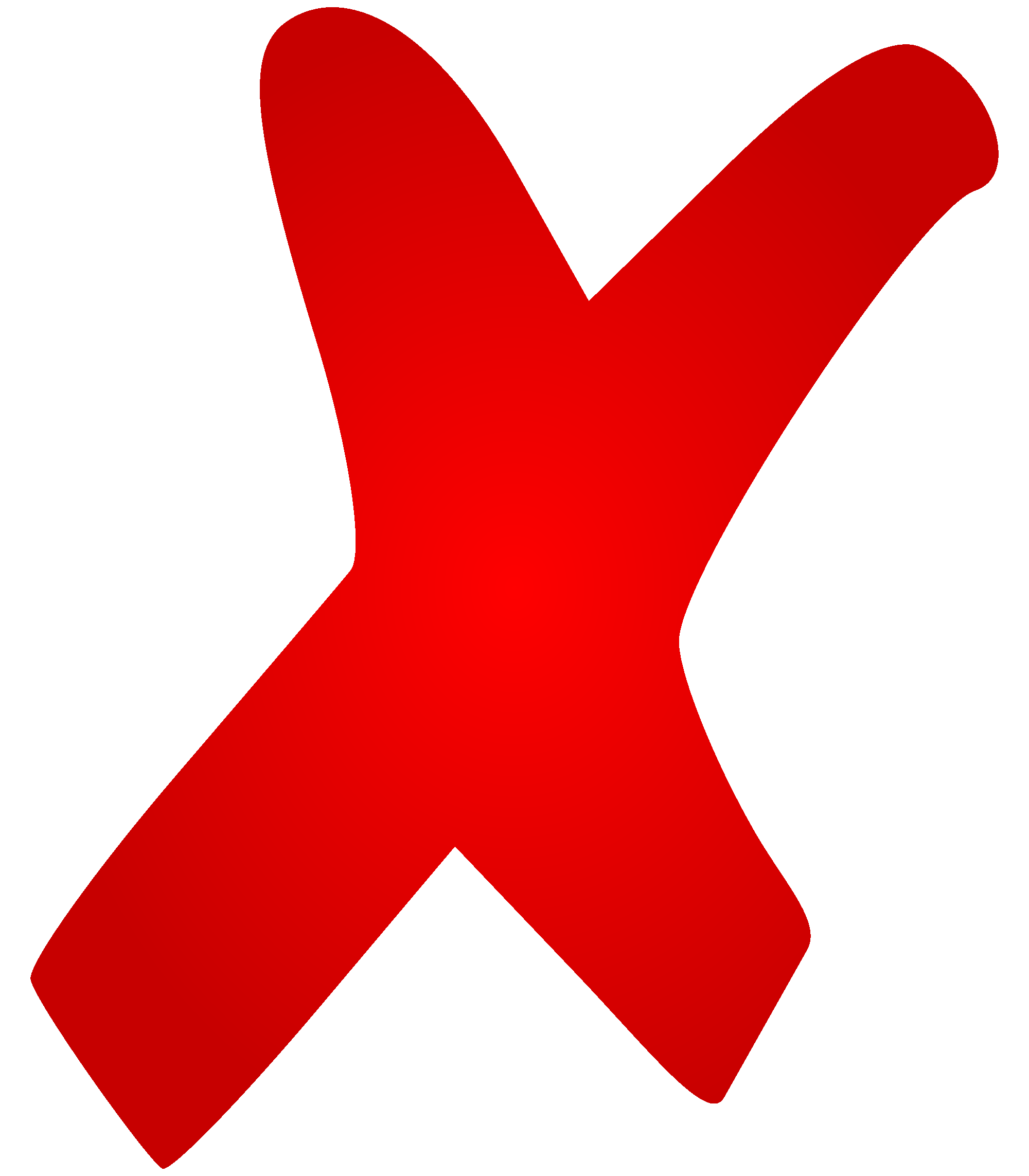 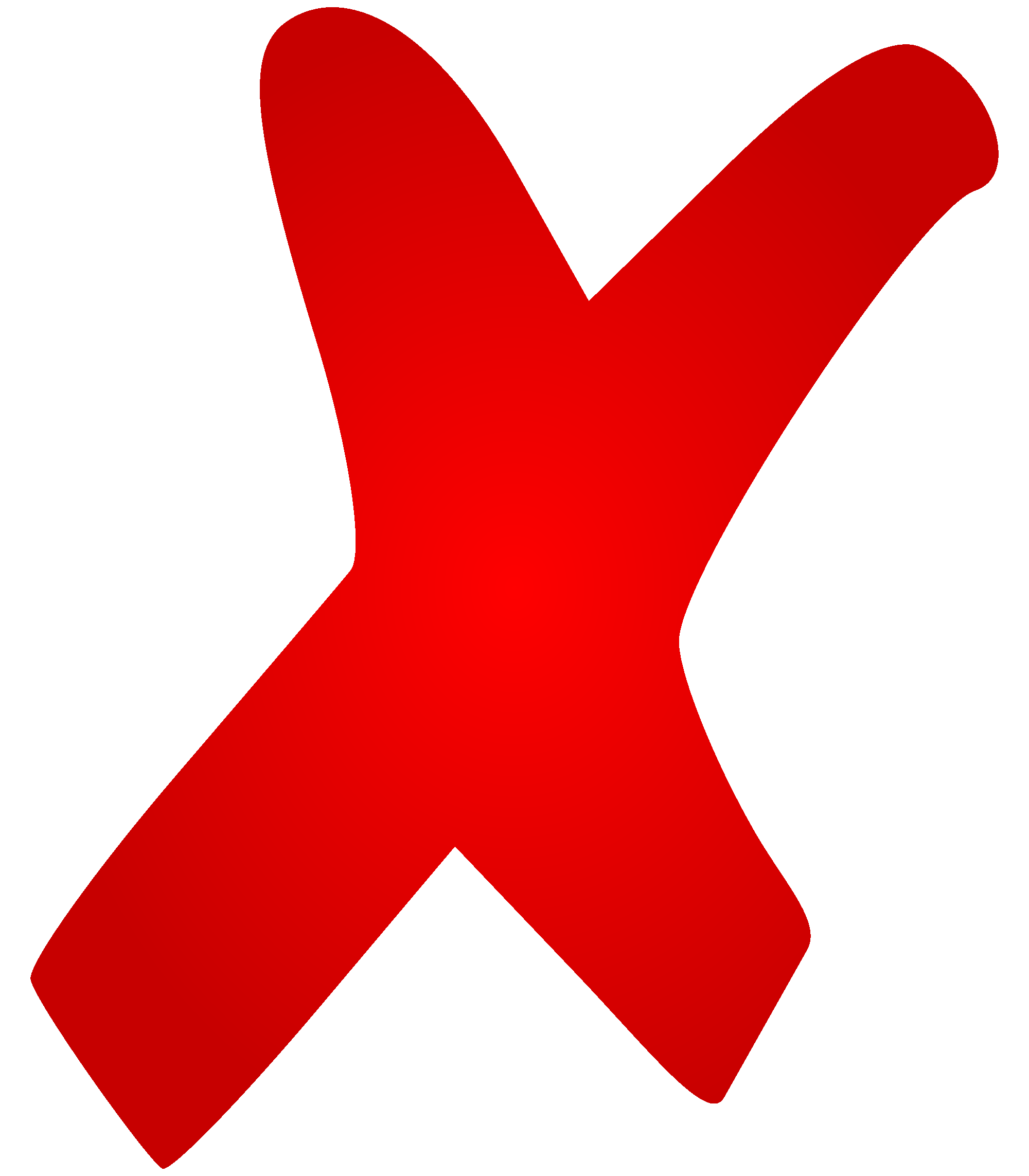 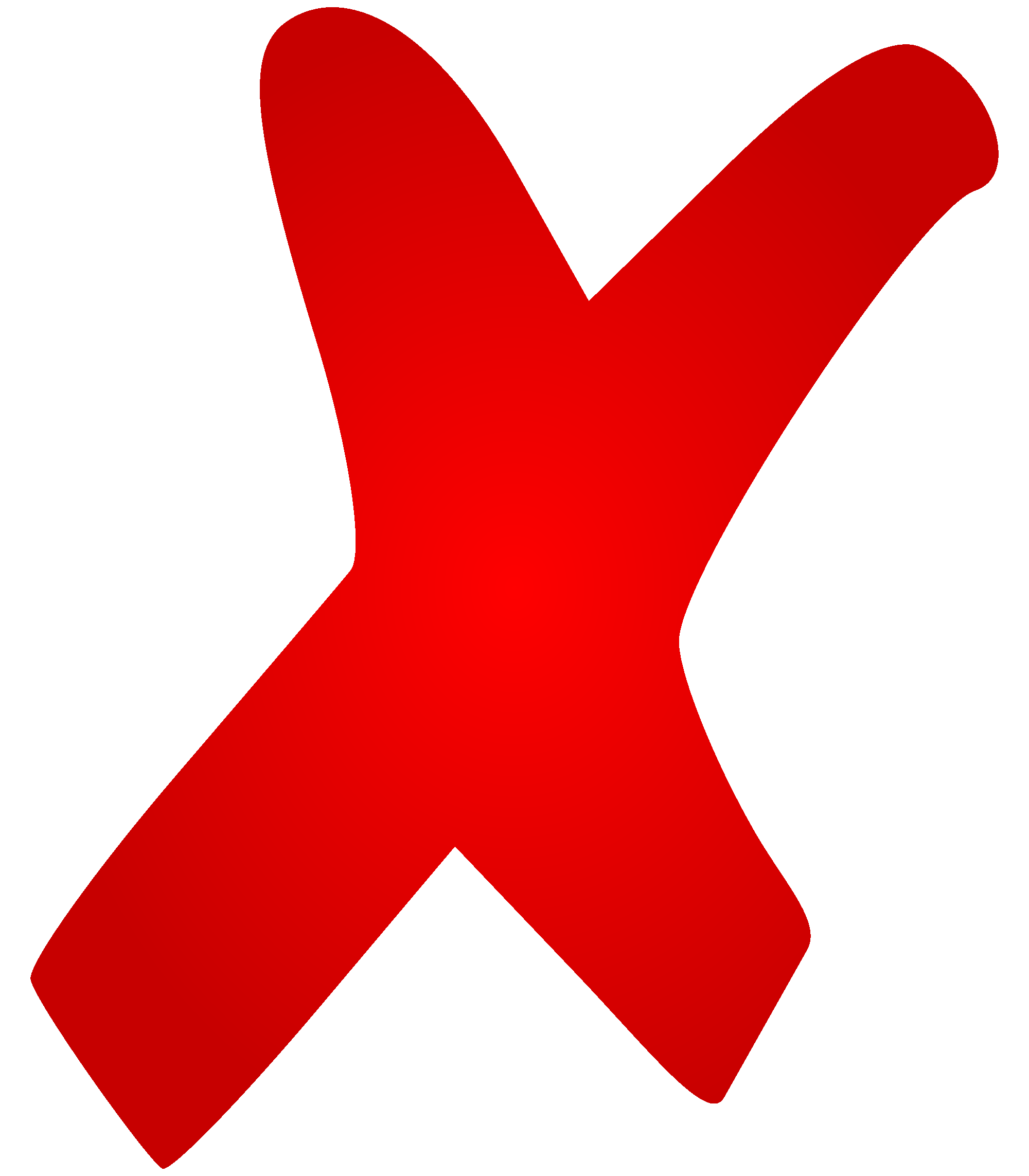 খেলা, হাঁটাচলা ব্যায়াম ও কোন রকম শারীরিক পরিশ্রম না করা
জোড়ায় কাজ
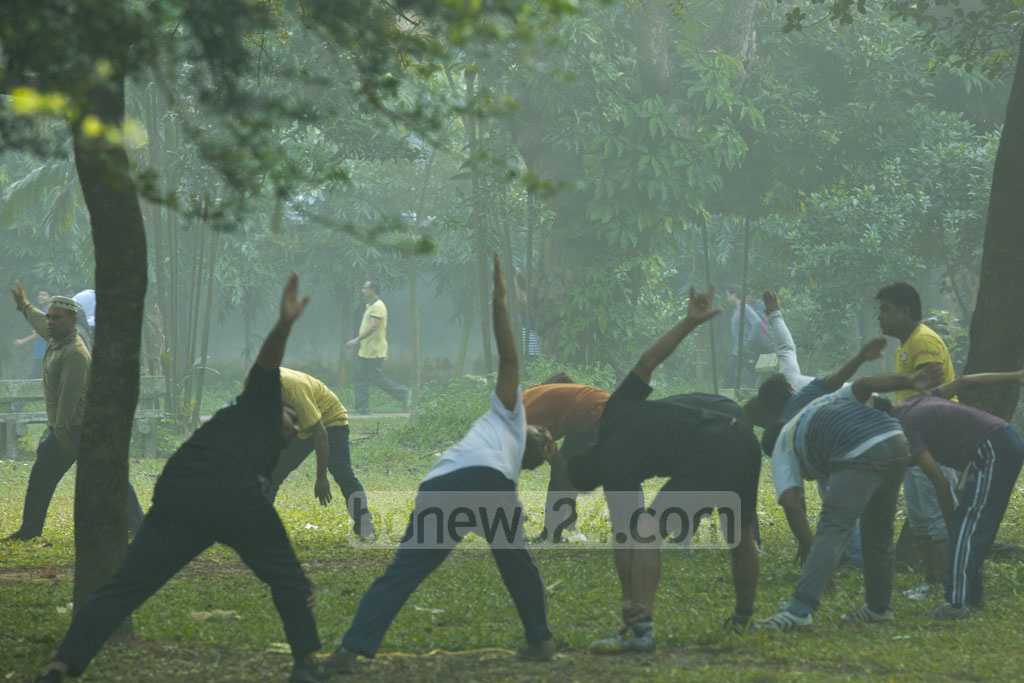 হৃদরোগের কারণ ব্যাখ্যা কর।
নিচের ছবিগুলোতে হৃদরোগের আক্রমণ থেকে রক্ষা পাওয়ার কোন উপায় দেখছ?
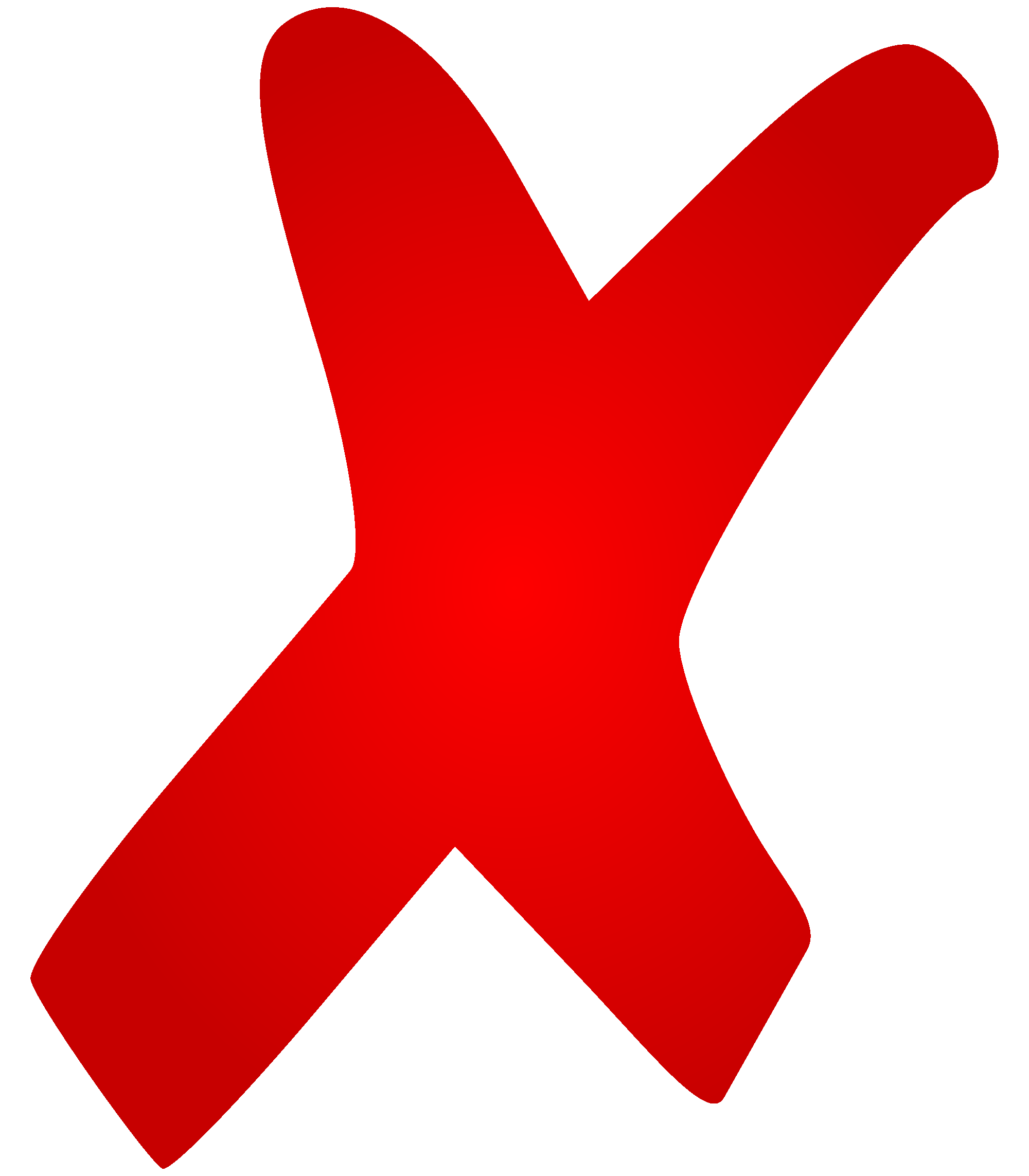 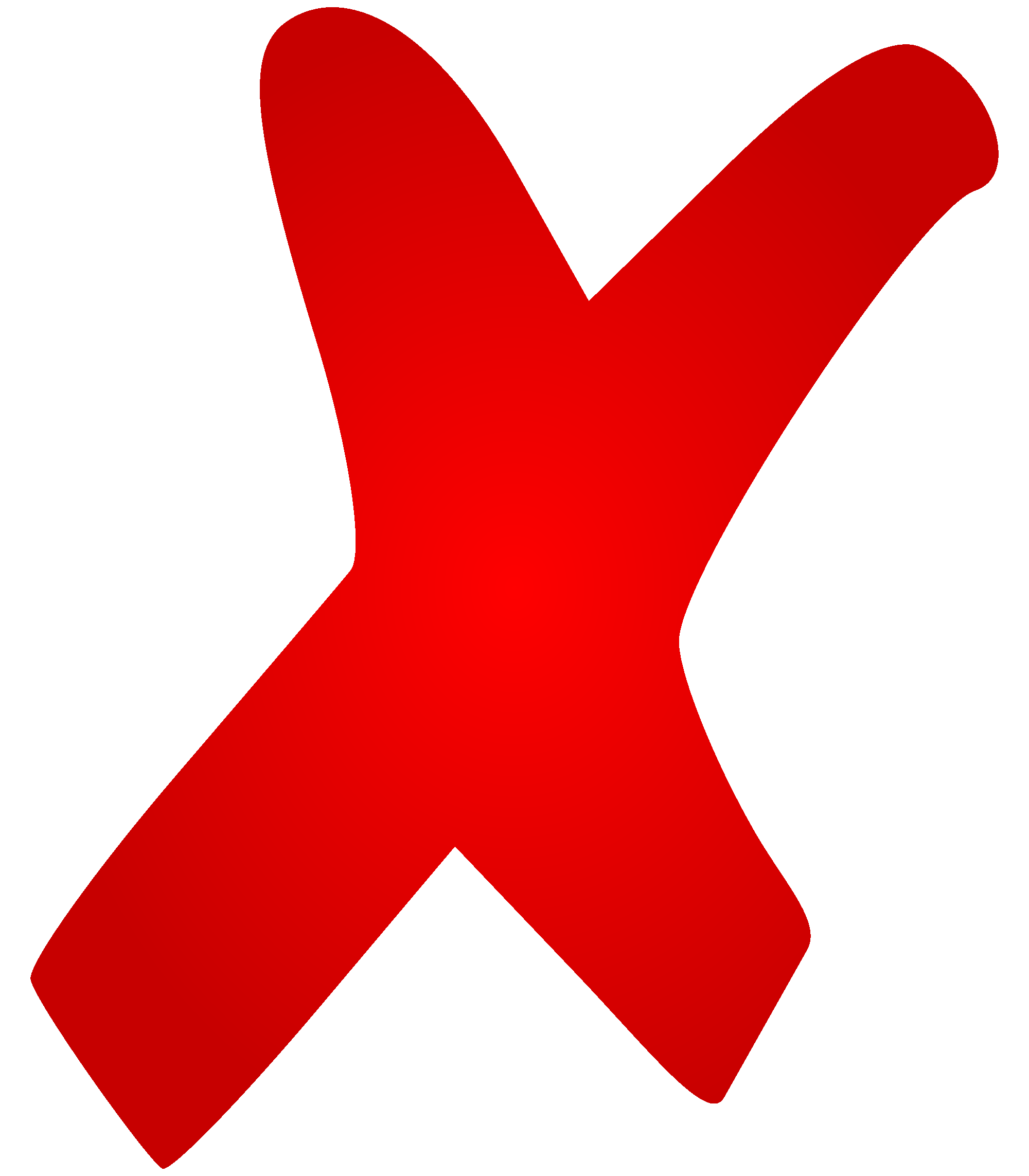 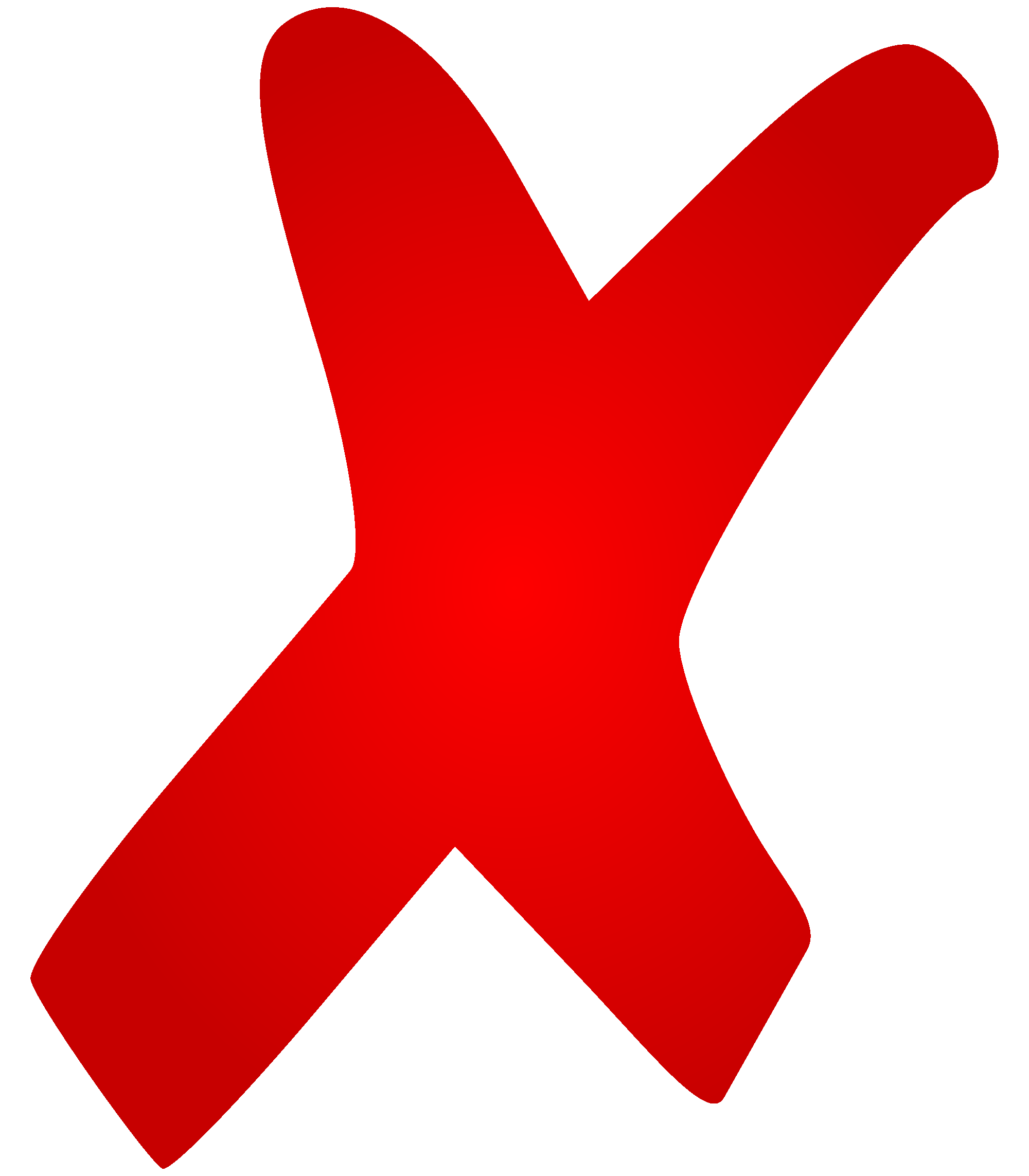 অধিক শর্করা ও চর্বি যুক্ত খাবার না খাওয়া
নিচের ছবিগুলোতে হৃদরোগের আক্রমণ থেকে রক্ষা পাওয়ার কোন উপায় দেখছ?
PRESENTATION
Simple Portfolio
AWESOME
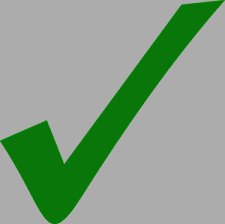 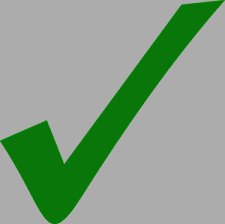 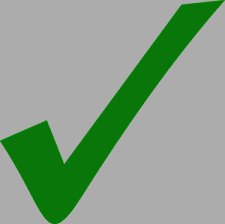 Simple Portfolio
নিয়মিত শারীরিক পরিশ্রম করা যথা খেলাধুলা, হাঁটাচলা, ব্যায়াম করার অভ্যাস গড়েতোলা
নিচের ছবিগুলোতে হৃদরোগের আক্রমণ থেকে রক্ষা পাওয়ার কোন উপায় দেখছ?
PRESENTATION
Simple Portfolio
AWESOME
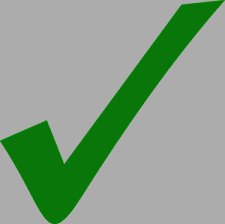 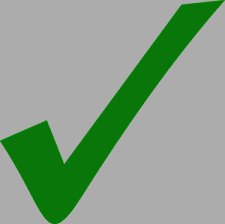 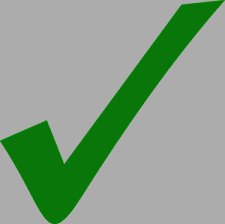 Simple Portfolio
নিয়মিত সুষম খাদ্য গ্রহণ করা
নিচের ছবিগুলোতে হৃদরোগের আক্রমণ থেকে রক্ষা পাওয়ার কোন উপায় দেখছ?
Simple Portfolio
AWESOME
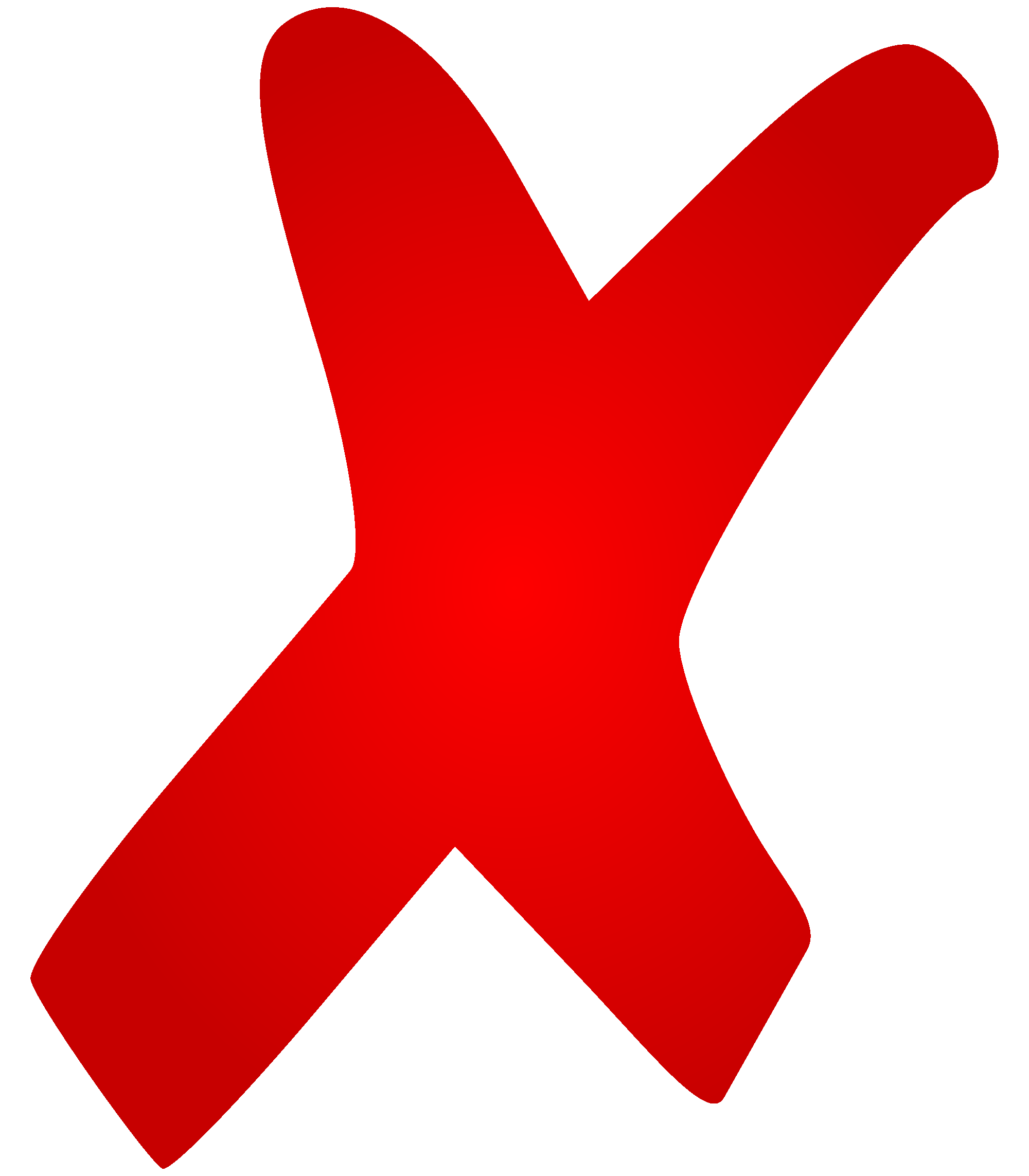 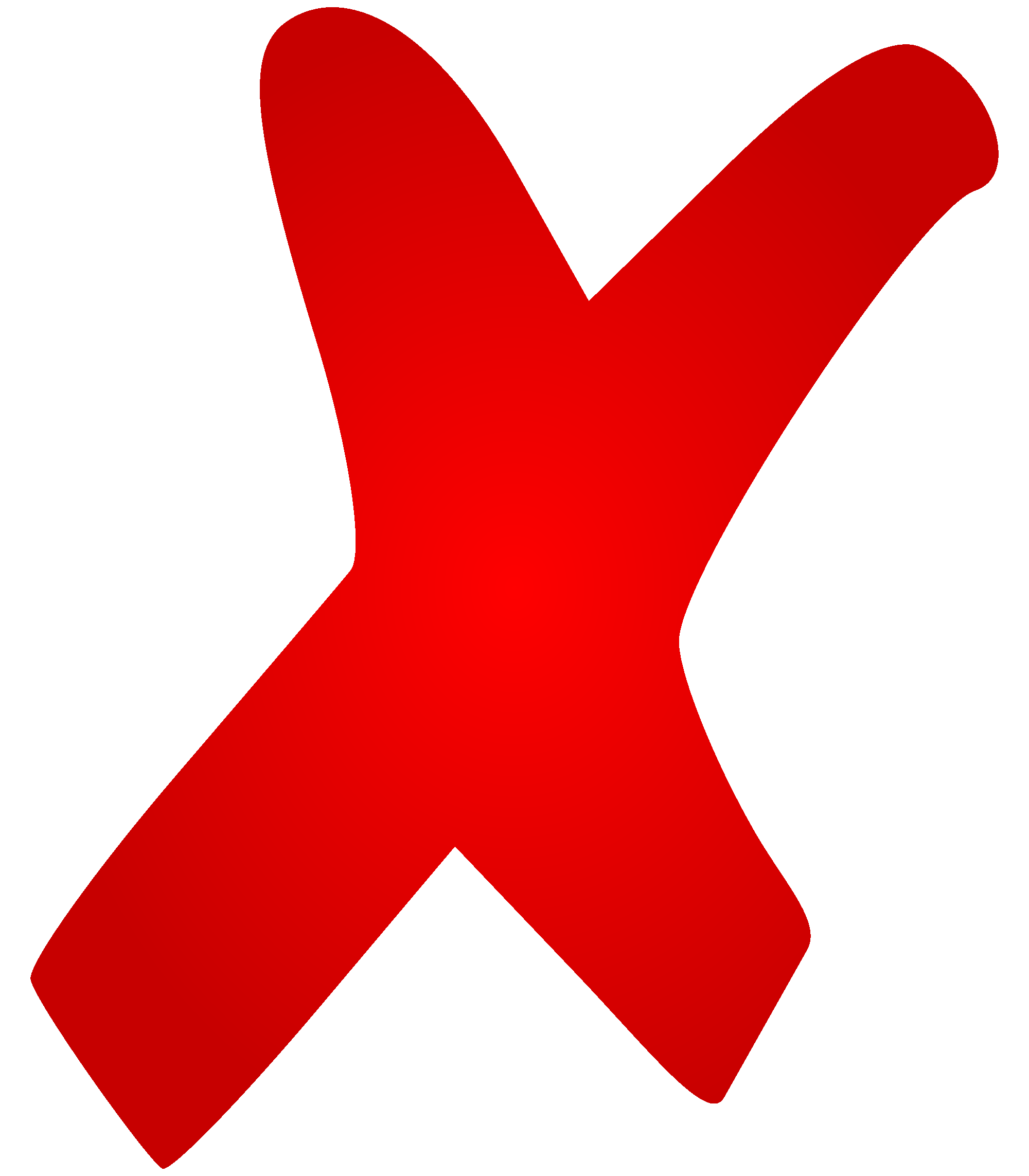 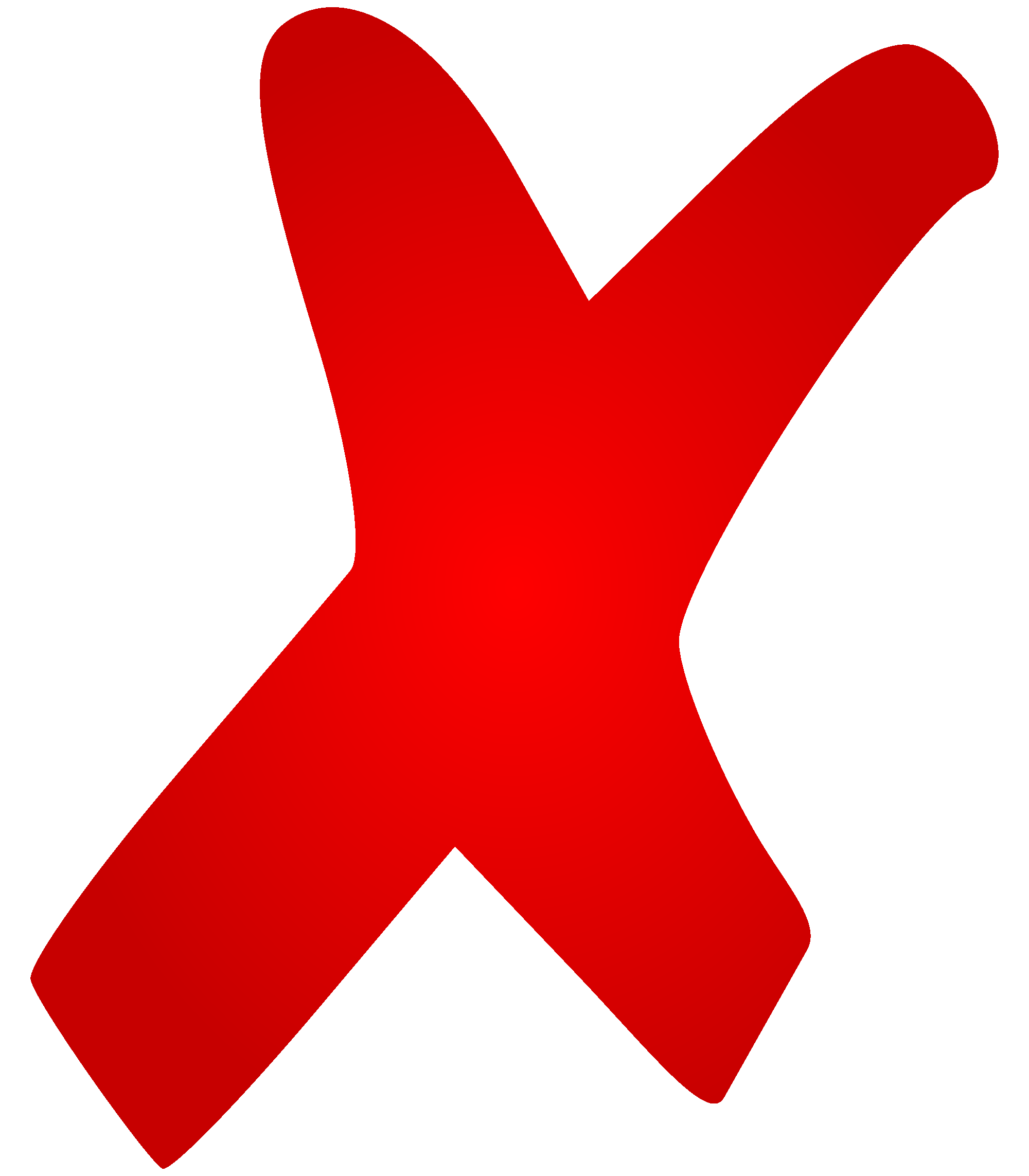 Simple Portfolio
ধূমপান ত্যাগ করা। ধূমপানের ফলে ধমনী শক্ত হয়ে রক্ত প্রবাহের ব্যাঘাত ঘটায়
নিচের ছবিগুলোতে হৃদরোগের আক্রমণ থেকে রক্ষা পাওয়ার কোন উপায় দেখছ?
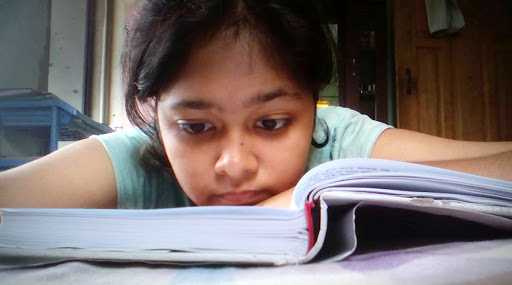 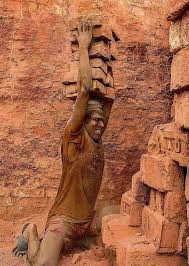 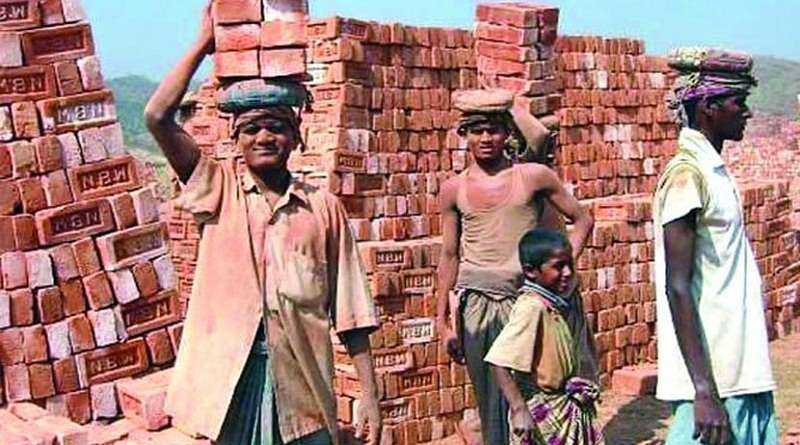 PRESENTATION
Simple Portfolio
AWESOME
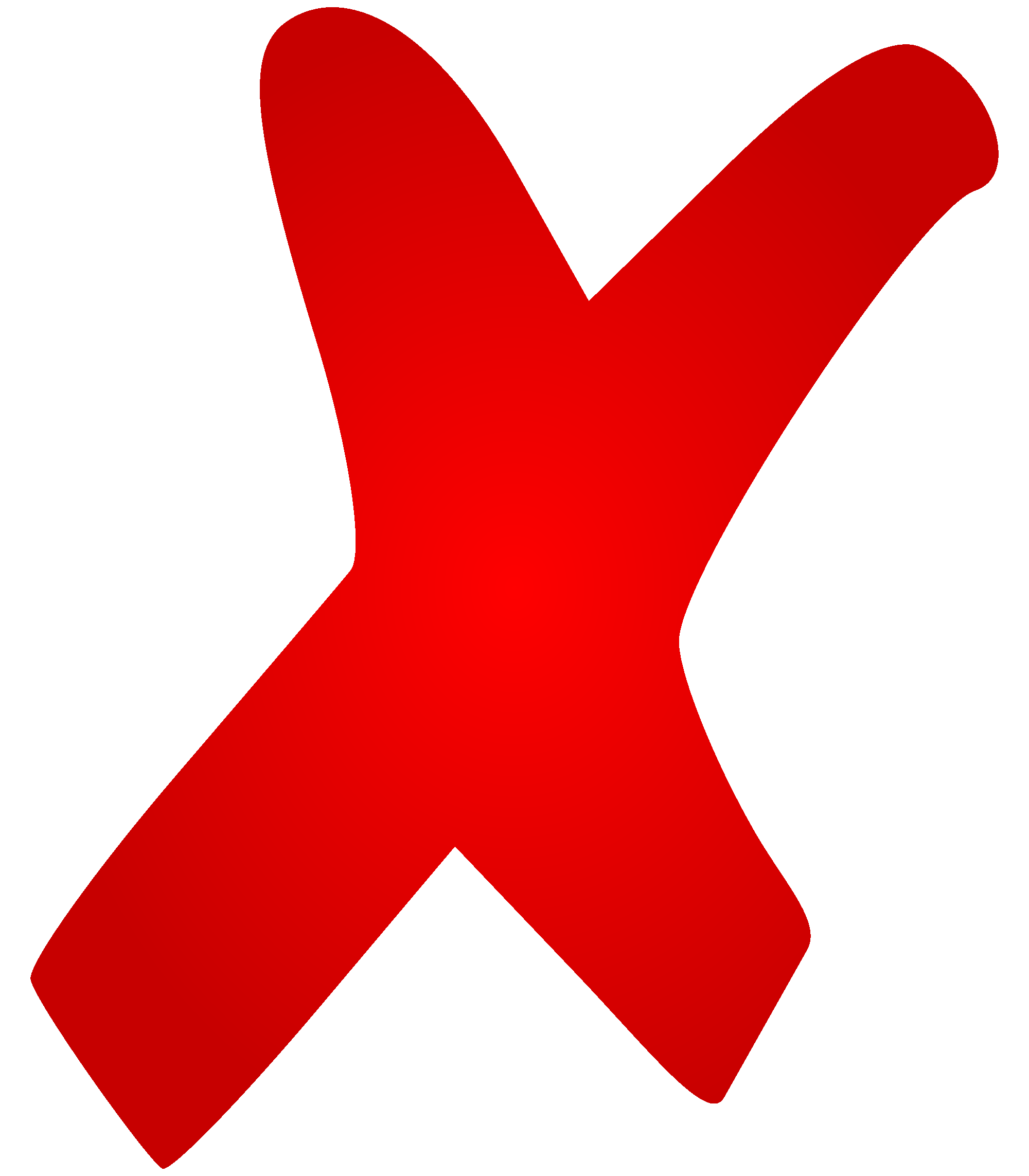 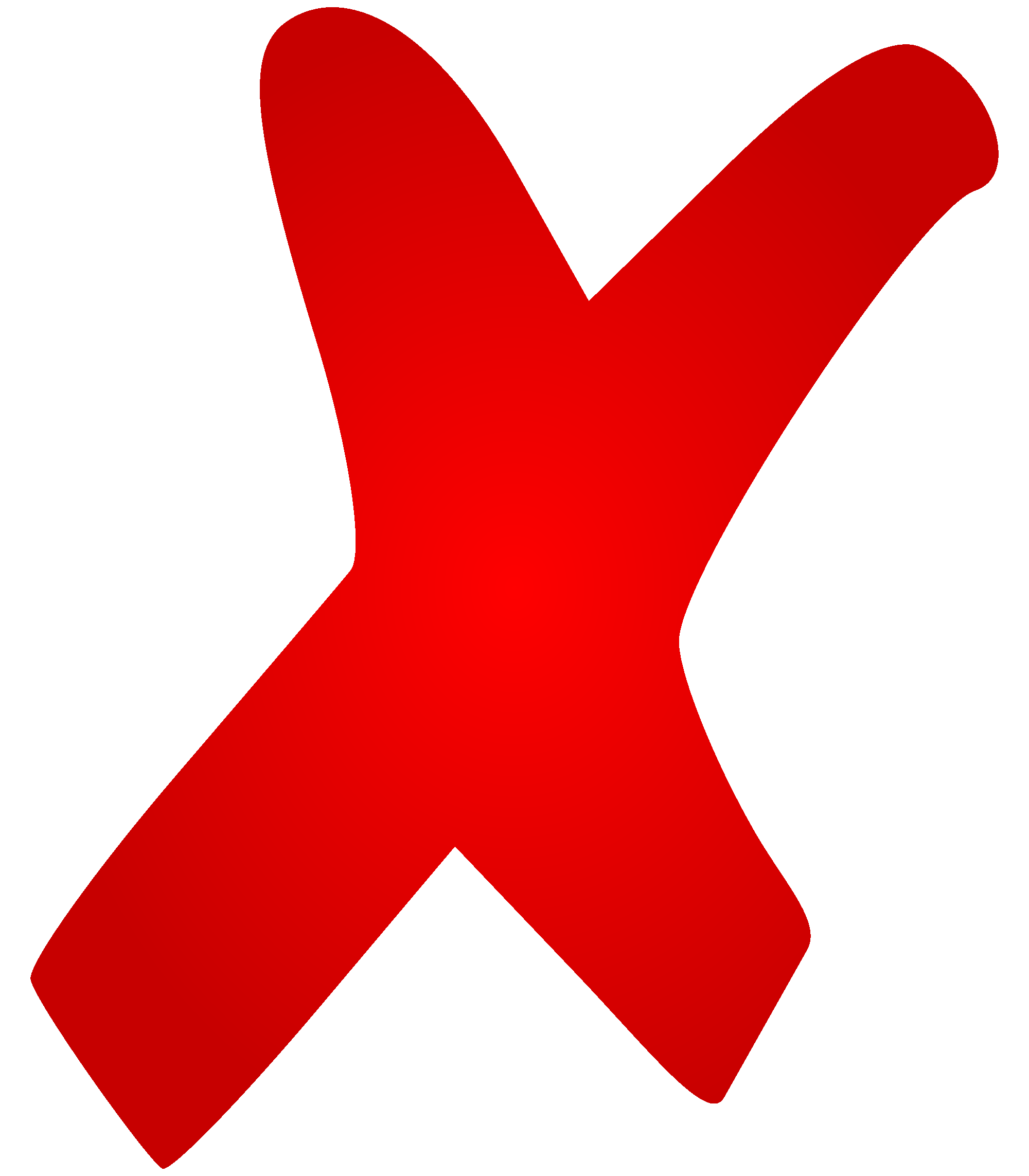 অতিরিক্ত পরিশ্রম, অতিরিক্ত মানসিক চাপ ও দুশ্চিন্তা মুক্ত থাকার চেষ্টা করা
Simple Portfolio
নিচের ছবিগুলোতে হৃদরোগের আক্রমণ থেকে রক্ষা পাওয়ার কোন উপায় দেখছ?
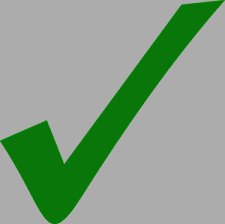 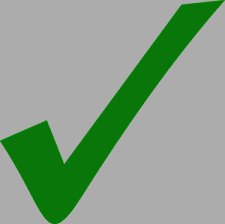 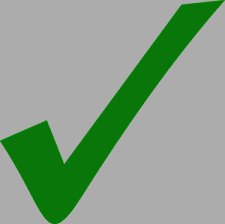 তাজা ফলমূল শাকসবজি খাওয়ার অভ্যাস গড়ে তোলা
নিচের ছবিগুলোতে হৃদরোগের আক্রমণ থেকে রক্ষা পাওয়ার কোন উপায় দেখছ?
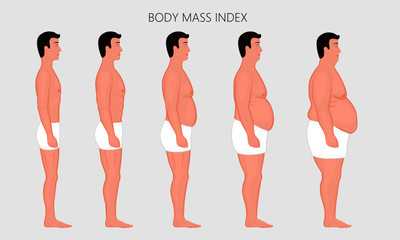 Simple Portfolio
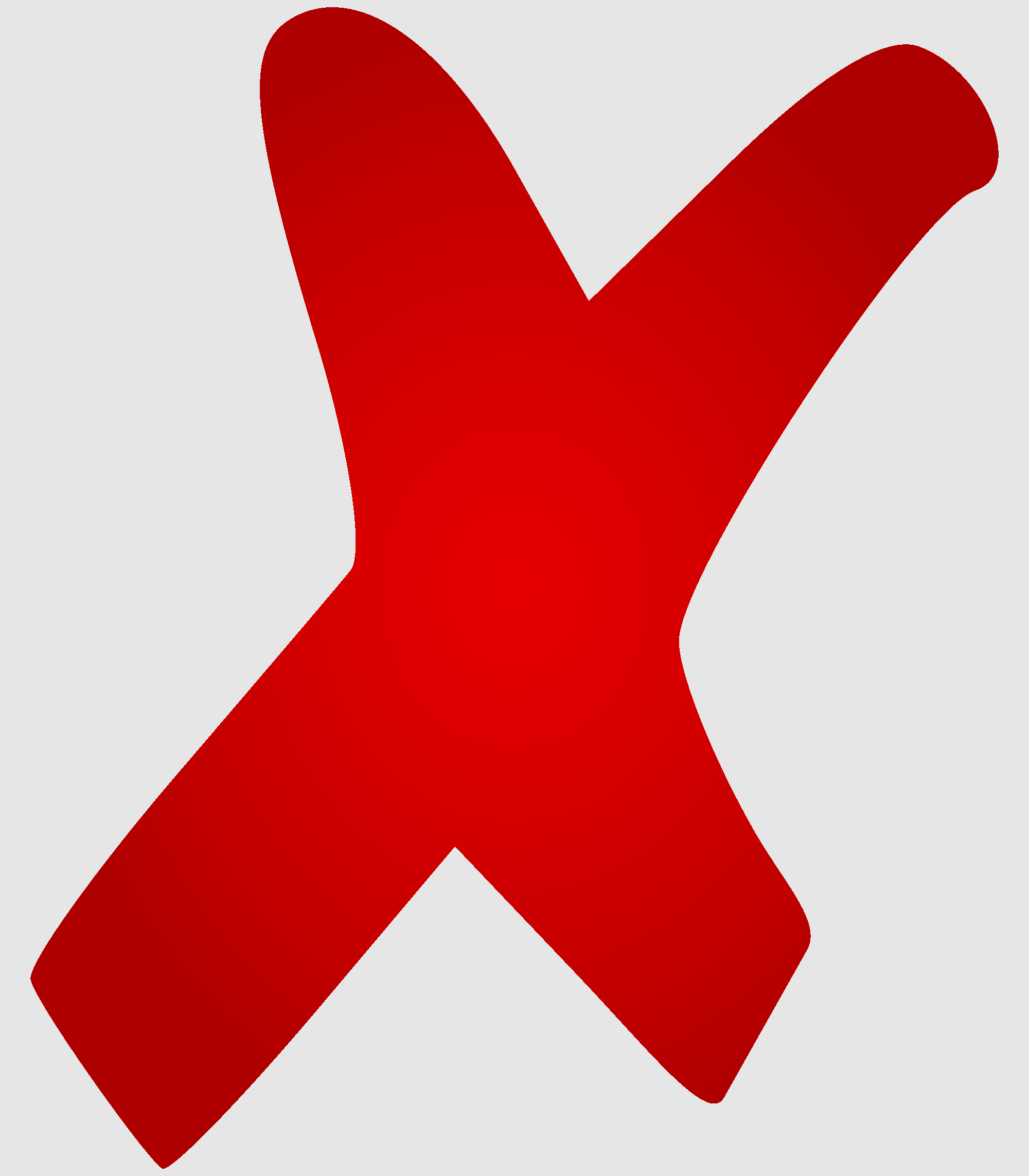 AWESOME
দেহের ওজন বাড়তে না দেওয়া
Simple Portfolio
দলগত কাজ
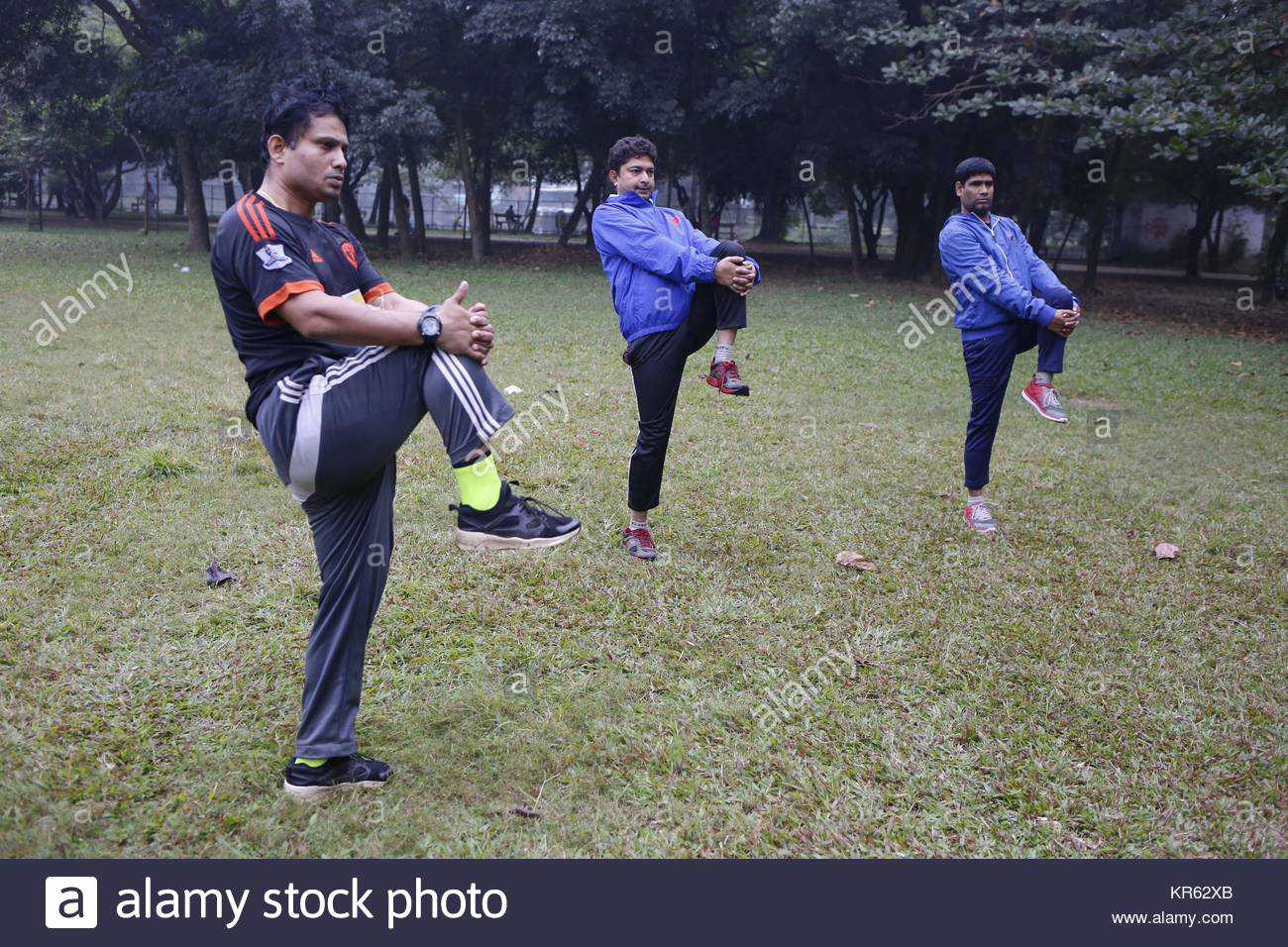 হৃদরোগের আক্রমণ থেকে রক্ষা পাওয়ার উপায় বর্ণনা কর।
মূল্যায়ন
আমান সাহেব একজন ব্যাংক কর্মকর্তা। তিনি একজন মাঝারি গড়নের মোটাসোটা মানুষ। তিনি প্রচুর মাছ মাংস ও তেলযুক্ত খাবার পছন্দ করেন। তিনি একজন ধূমপায়ী। সারাদিন হাঁটাচলা ব্যায়াম হয়না বললেই চলে। হঠাৎ করে একদিন অফিস থেকে ফিরে বুকের বাম দিকে ব্যথা অনুভব করলেন। কিছুক্ষণের মধ্যেই ব্যথা তীব্র হলো।  তিনি অজ্ঞান হয়ে পড়লেন। তার স্ত্রী তৎক্ষণাৎ তাকে হাসপাতালে নিয়ে গেলেন।
ক) হৃদরোগ কী?
খ) আমান সাহেব কেন রোগে আক্রান্ত হলেন? 
গ) আমান সাহেব কিভাবে এই রোগকে এড়িয়ে যেতে পারতেন?
বাড়ির কাজ
তুমি হৃদরোগের আক্রমণ থেকে রক্ষা পাওয়ার জন্য কী কর তা লিখে আনবে।
ধন্যবাদ